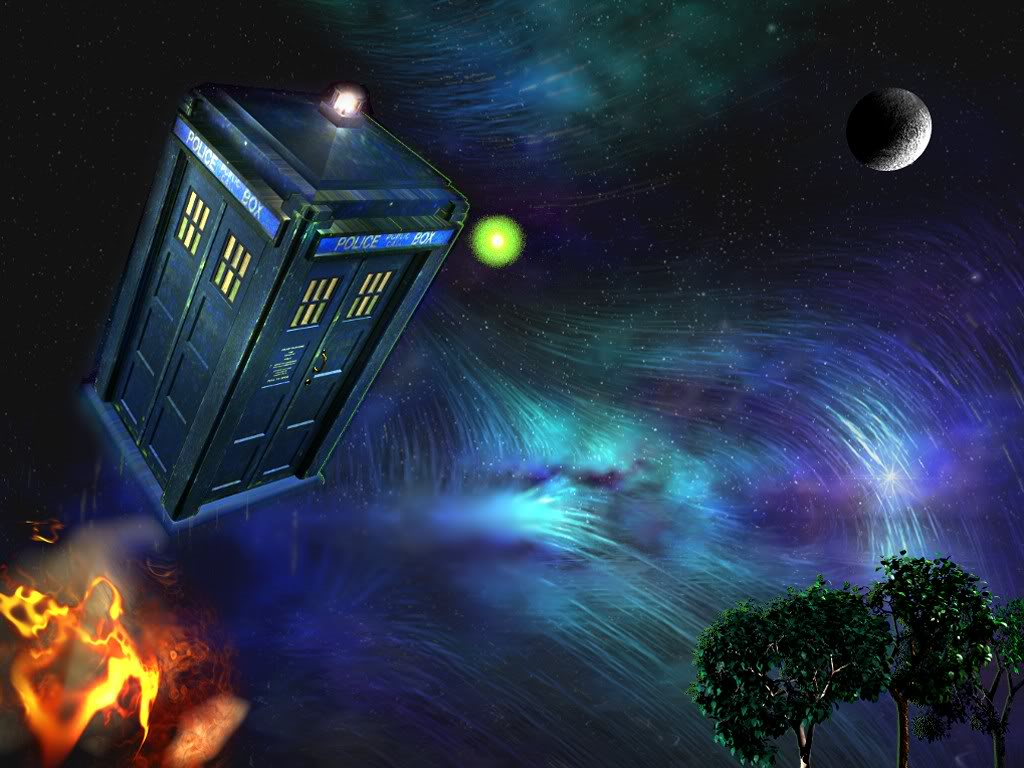 Puzzles and Paradoxes of Time Travel
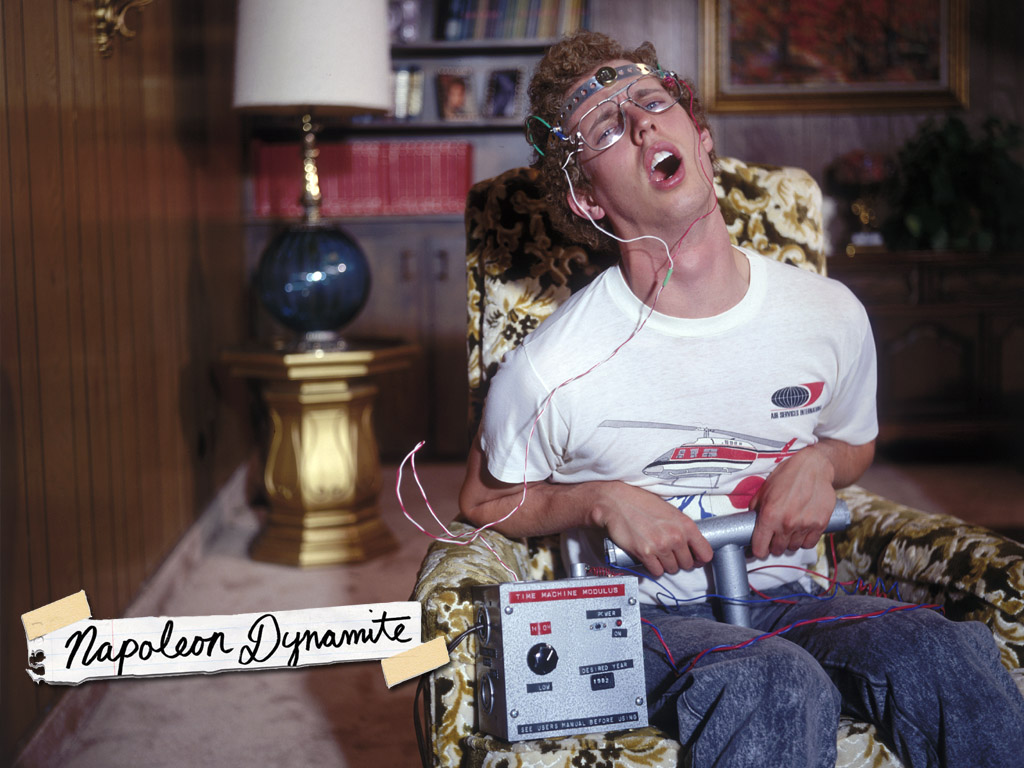 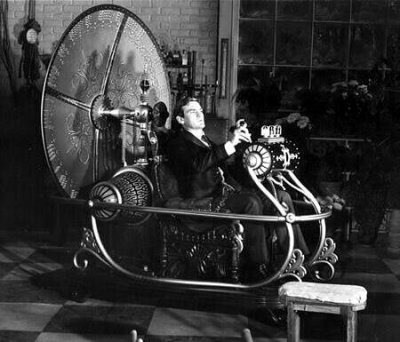 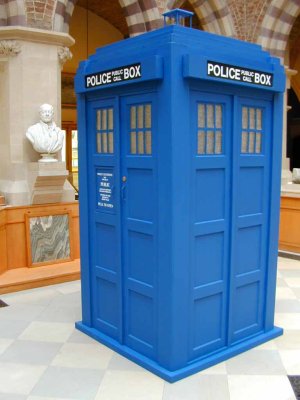 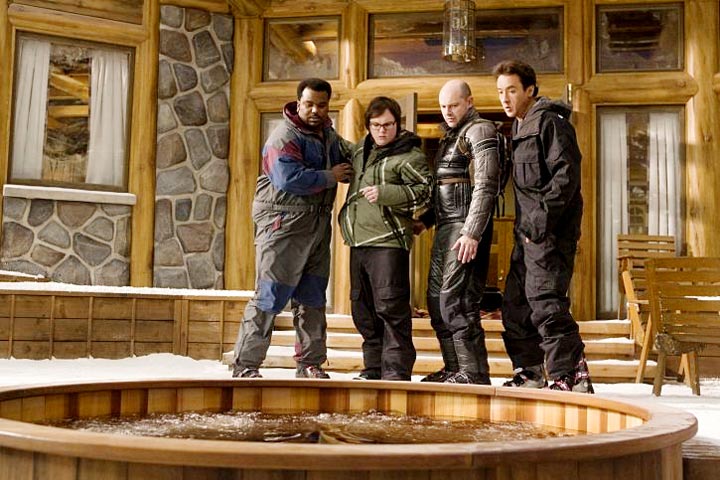 Backwards Time Travel
Going forward in time is (relatively) easy
Going back is much harder

Einstein’s theory of general relativity seems to allow it
It depends just how much space-time can curve
Being Specific about Time Travel
Actually going to the future or past
Not just some replica of it

It’s all relative
For me to time travel, there would need to be a difference between the speed time passes for me and the speed time passes for someone or everyone else
What is Forward Time Travel?
Forward time travel: my time goes slower than yours (like aging slower than everyone else)

My time goes slower than yours as my speed increases (relative to yours) and/or if I am closer to mass than you (and if that mass increases)
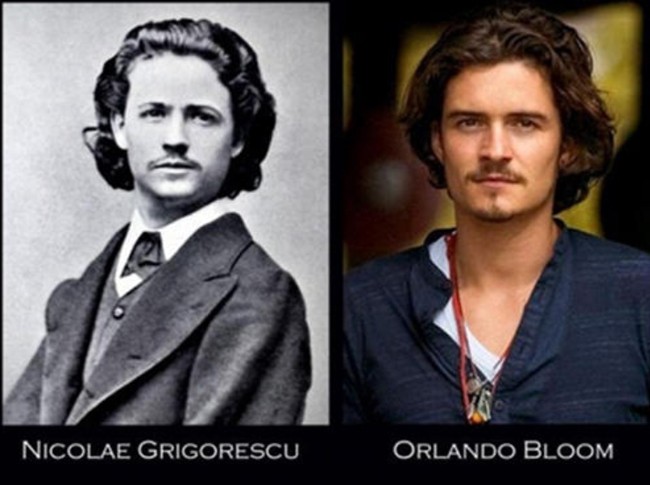 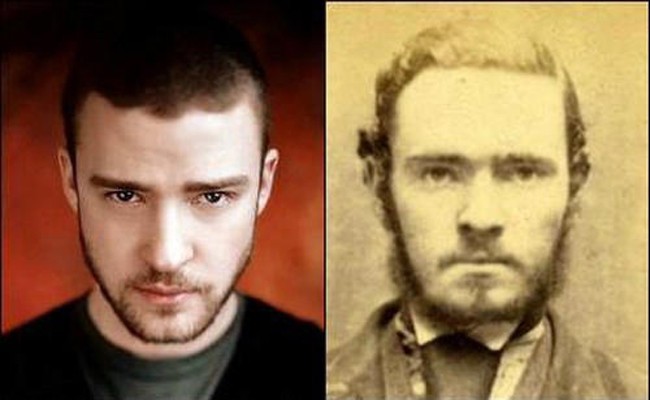 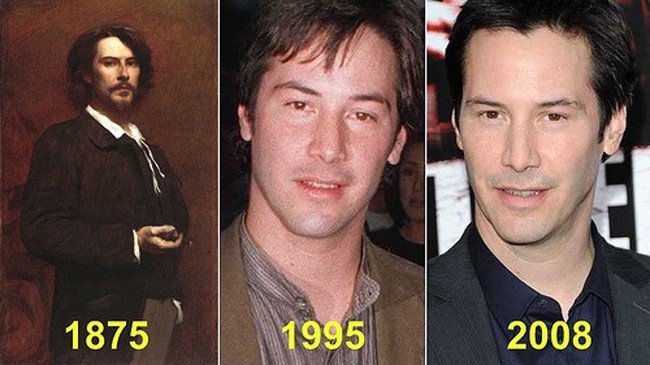 About Relativity
As an object approaches the speed of light, time slows down.
(Moving clocks are slow)
(Moving rulers are short)
The Lorentz factor
We use this equation
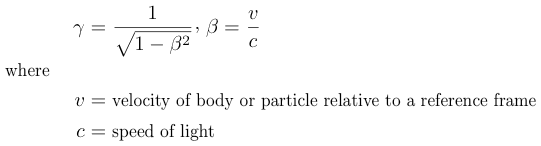 A trip from Earth to Planet Hollywood
Homer stays on Earth.
Loner travels 10 light-years at 80% of the speed of light. (speed of light = c)
Beta (β) is the velocity of the object compared to the speed of light. (β = 4/5c = 0.8c) 
Gamma (γ) is the effect of traveling at speeds close to light speed (c) has on time (t) or distance (x).
Homer
Planet Hollywood
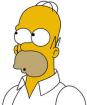 Loner
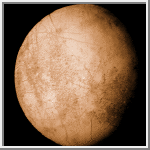 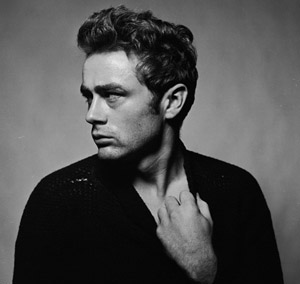 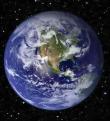 Earth
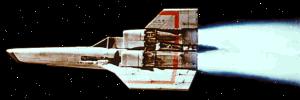 Effect of Time on Spaceship
Velocity (v) is v = 4/5c = 0.8c  therefore…
β = 4/5 = 0.8
1
γ =
(β² = 0.8² = 0.64)
1 - β²
1 - β² = 1 - 0.64 = 0.36 and the √ of 0.36 is 0.6 !!
γ = 1 ÷ 0.6 = 1²/³ = 5/3
As Viewed From Earth
Without Relativity…..
x = vt  or   t = x/v
x is light years traveled
v is velocity.
t is time.
t = 10/0.8c = 12.5 years each way.
There and back makes the trip 
  12.5 x 2   or 25 years!!
As Viewed From Earth
With Relativity
Homer sees Loner’s clock is running slow by…
γ = 5/3 !! 
Therefore Loner’s clock reads 25 years ÷ γ
25 ÷ 5/3 = 15 years!!
Physical Results of Trip
Homer on Earth ages 25 years!!
Loner, traveling at 80% the speed of light ages 15 years!!
Making a Worm Hole
Black holes warp space-time a lot because of their intense mass
Flying a spaceship through one would be pretty risky
And, who knows where it would take you even if you could make it through
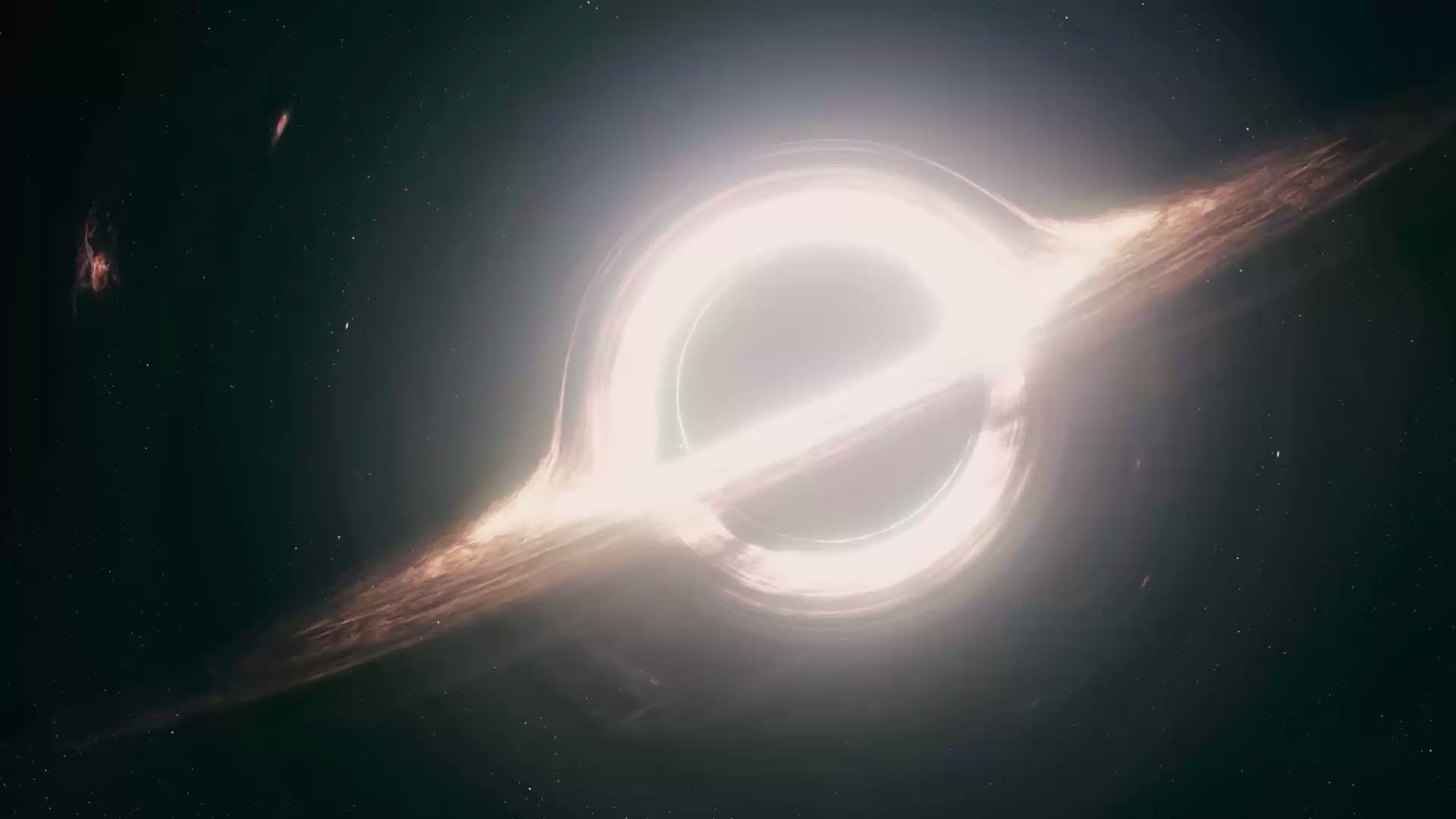 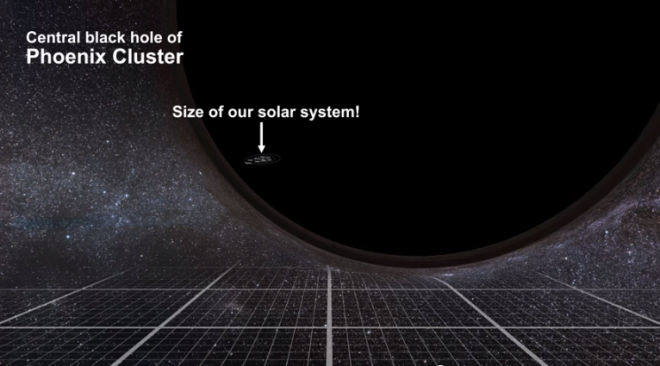 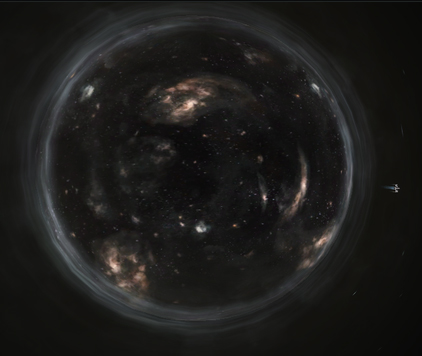 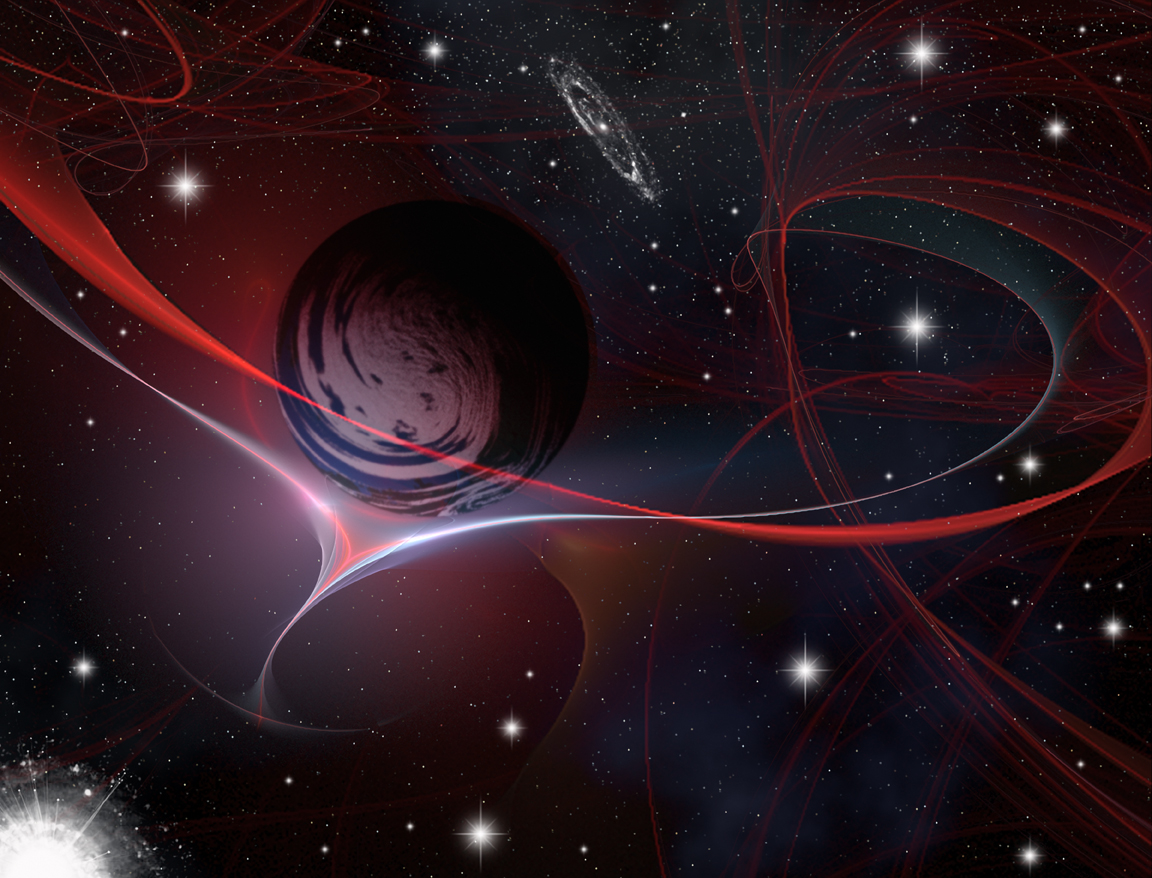 A Closed Time-Like Loop
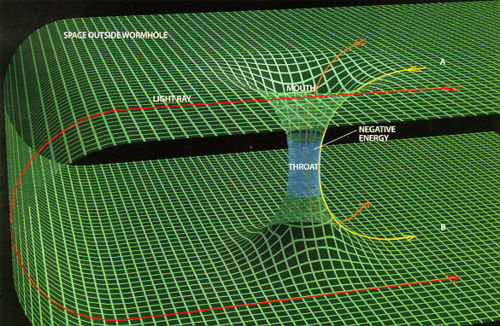 This is not a Physics Course
Don’t worry if that’s confusing 
the exam question will be based on the logical paradoxes of time travel
Any questions on what time travel is?
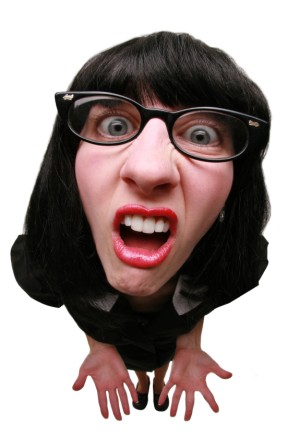 Take-Home Lessons
Time is not like what it seems
If you have an assignment to do, you should do it on the top floor of the library instead of the bottom… because you’ll work faster! (As long as you can get there and back quickly)
To stay young-looking compared to your friends, make sure you take more long-haul flights than them!
Time Travel is Possible!?!?!
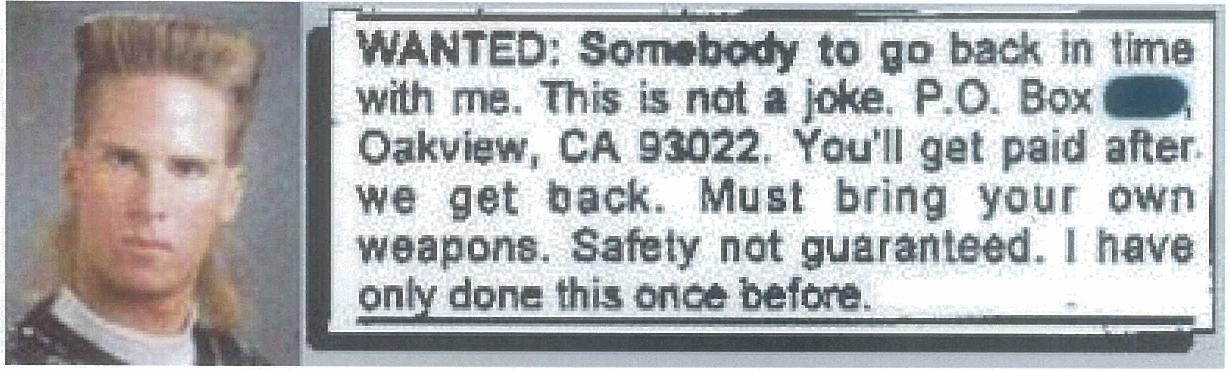 This might be a hoax, but time travel really is possible
In fact, many of us have already done it
What is Time Travel Again?
It’s all relative
For me to time travel, there would need to be a difference between the speed time passes for me and the speed time passes for someone or everyone else
What is Forward Time Travel?
Forward time travel: my time goes slower than yours (like aging slower than everyone else)

My time goes slower than yours as my speed increases (relative to yours) and/or if I am closer to mass than you (and if that mass increases)
This is not a Physics Course
Don’t worry if that’s confusing 
the exam question will be based on the logical paradoxes of time travel
Any questions on what time travel is?
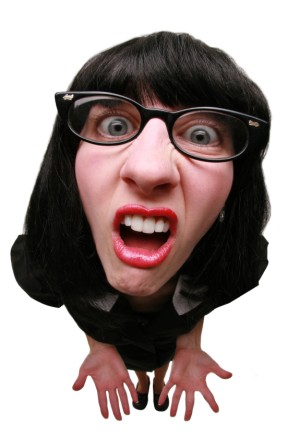 Time Travel
The (Easy) Paradoxes of Time Travel
Fathering Yourself is Impossible
How is it possible for someone to be their own father??
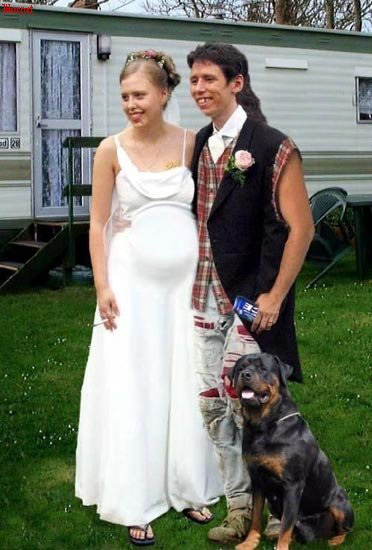 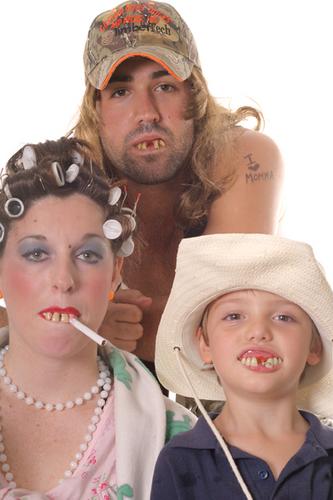 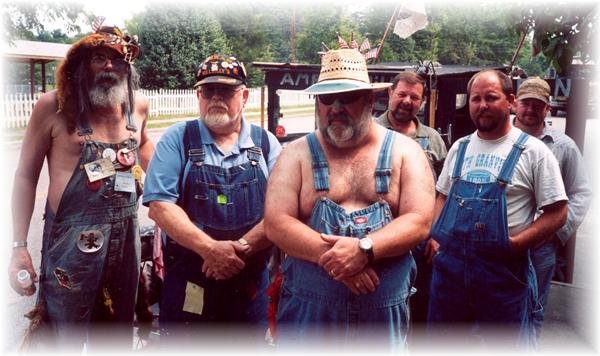 Fathering Yourself is Backwards Causation
To father yourself, you would have to procreate with your mother, but that probably requires a few shots… and backwards causation – doesn’t it?
Surely it would be causing a change in the past, which is impossible!
The past has already happened, so how can we change it?
Backwards Causation
We normally think of effects as following their cause 
Study (usually) causes the effect of a good grade
The history of Europe has caused the borders between nations to be recognised as they are today
But, if you father yourself then the effect of that procreation is also the cause!
Like getting a good grade causing you to have already studied!
The In Two Places at Once Paradox
No one person can wholly be in two places at once
Wholly is important here
If you believe this, (which you should) then doesn’t that mean time travel is impossible?
(because it would allow you to go and wish yourself many happy returns at your last birthday party)
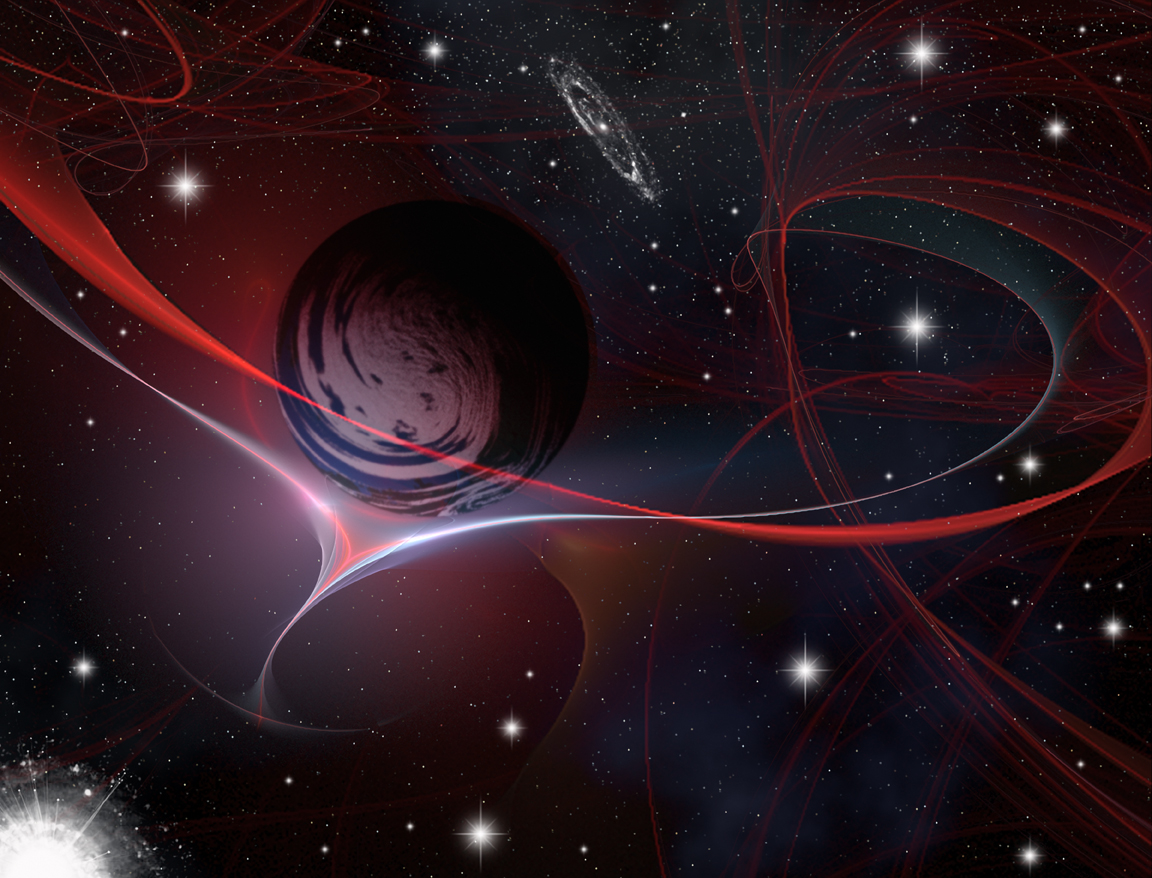 Visiting Myself
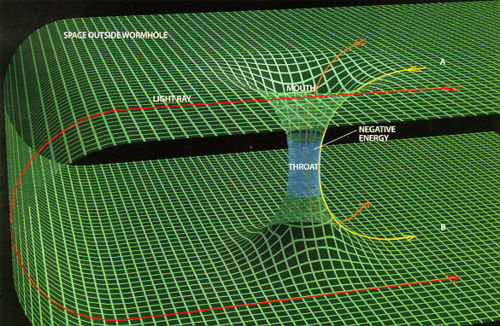 My last birthday party
Me existing through space-time
Take-Home Lessons
If you time travel into the past, avoid your parents at all costs.

Marty McFly learned this lesson the hard way.
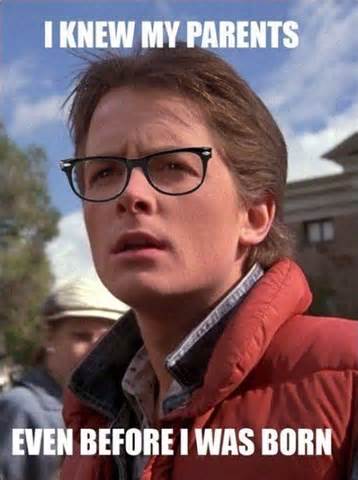 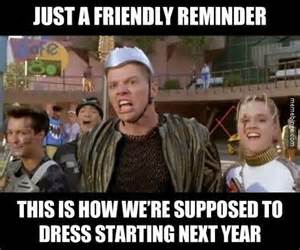 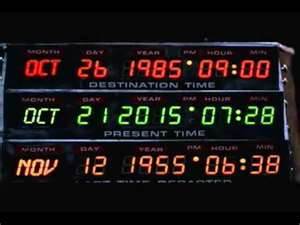 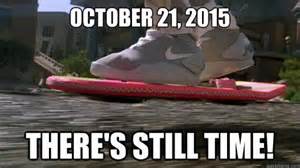 Next Time (+ Exam Tip!!!!)
Get ready to attempt to solve the logical paradoxes of time travel, including the Grandfather Paradox – which will be very useful to know for the exam
Time Travel
The (Hard) Paradoxes of Time Travel
The Paradox of Changing the Past
If you could go back in time, you could do more study for the test and get a better grade
But, you already have a grade!  You can’t change it – its part of history now!

P1) If time travel is possible, then you could change the past
P2) It is never possible to change the past
C)   Therefore, time travel must not be possible
Replying to the Paradox of Changing the Past
Denying P1: Time travel is possible, but it does not and cannot change the past
When you time travel, you create a new alternate universe 
So you can change things, but not things from the past in our universe
When you time travel, you can affect the past because you already did
You don’t change history… you had already affected it! 
An accurate history book would already have a record of you being there!
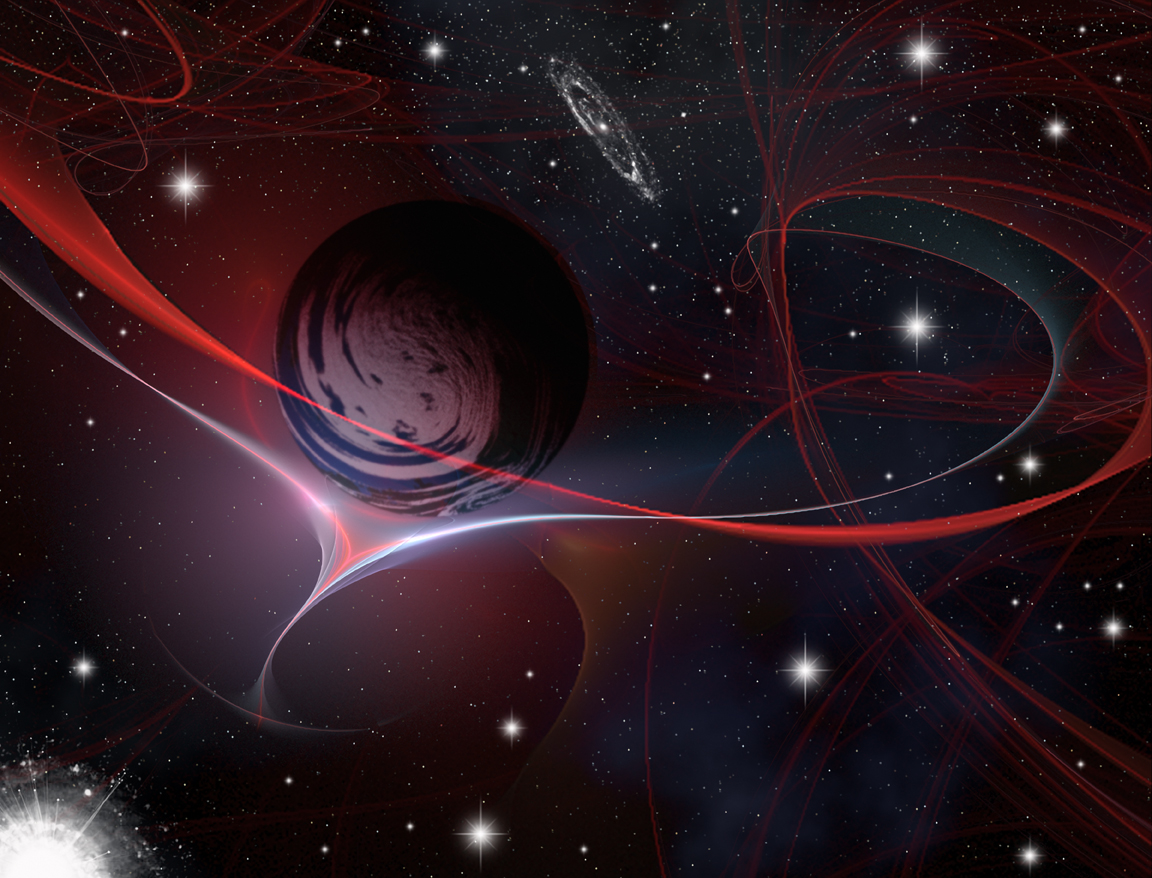 Telling Myself to Study
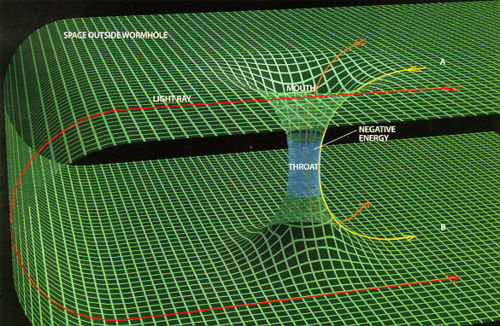 When I should have been studying
Me existing through space-time
The Grandfather Paradox
If you could go back in time, you could kill your grandfather before he could produce any offspring
But, if you did that, then there would have been no you to make a time machine and go and kill him!
Which means that you can’t have killed him…
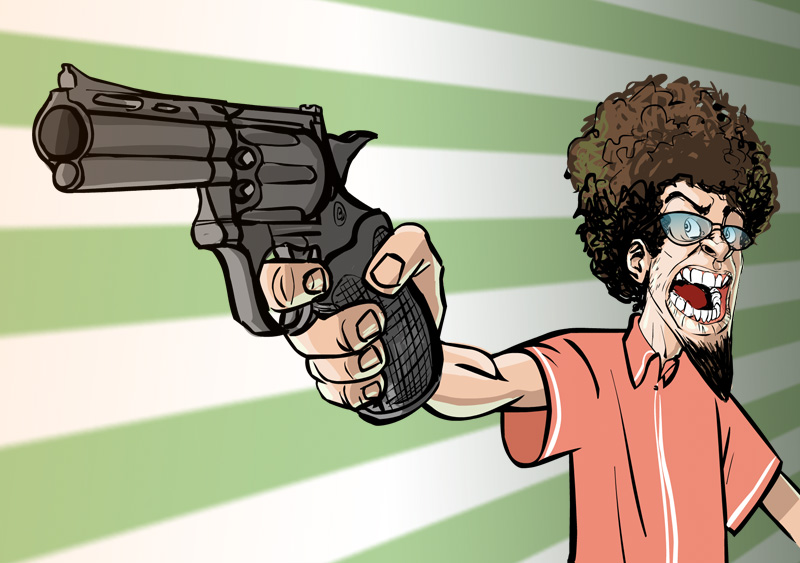 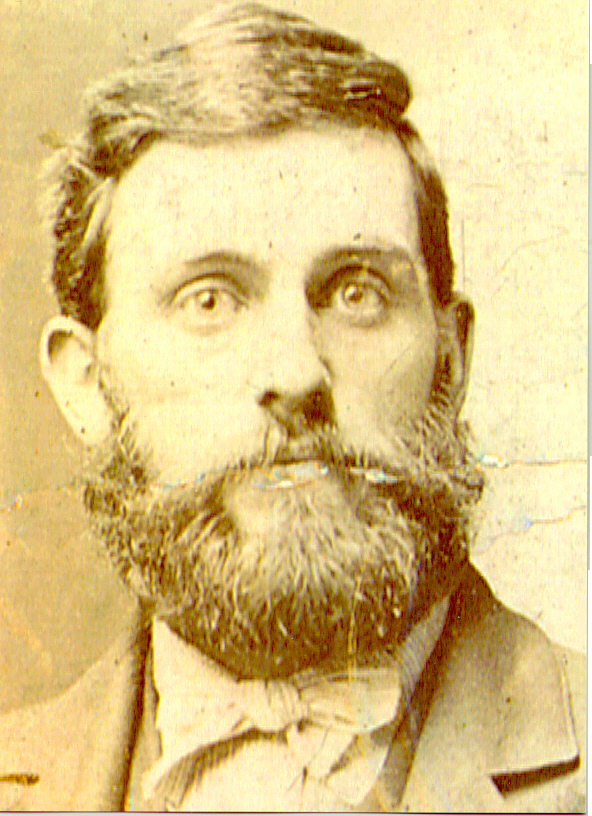 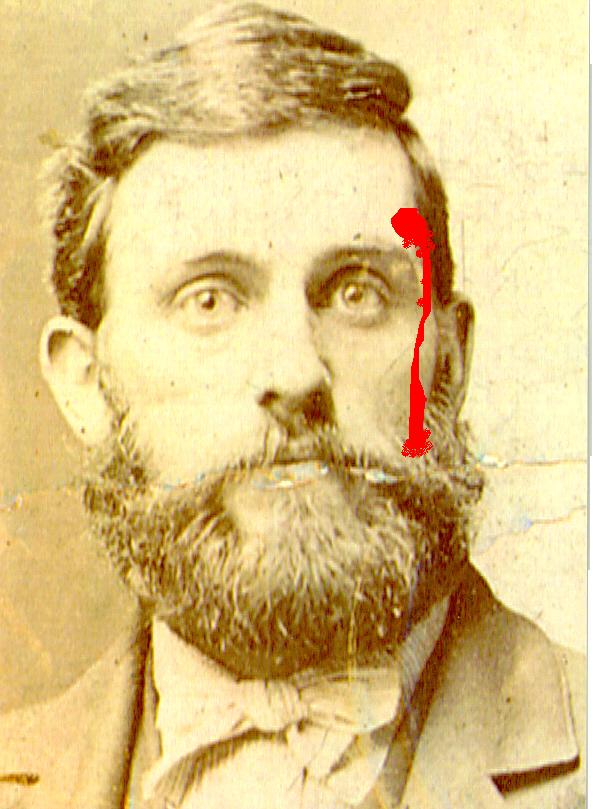 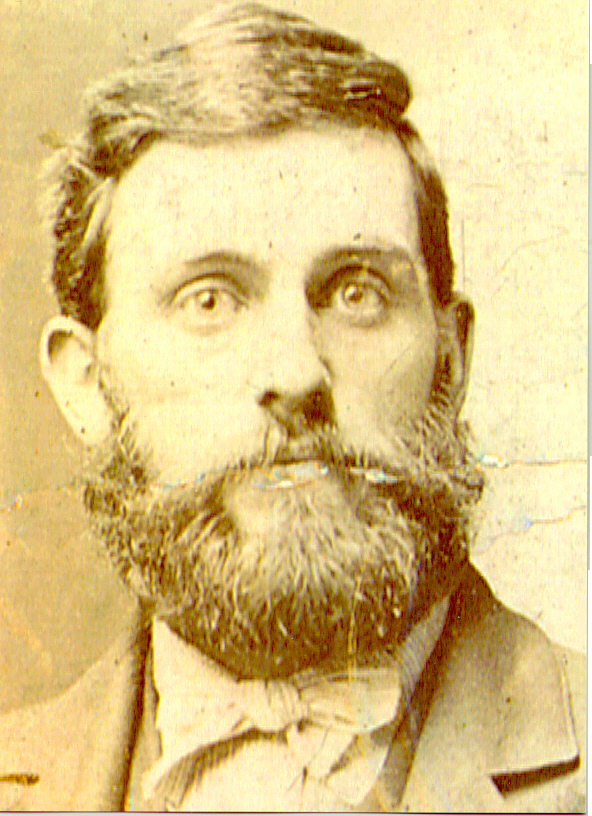 April, 2000. Carl enters time machine.
June, 1980. Son Carl is born.
Carl travels back in time to October, 1940.
September, 1948. Father Carlito is born.
January, 1948. Father Carlito is conceived.
October, 1940. Carl murders Carlos!!
January, 1919. Grandfather Carlos is born.
The Grandfather Paradox
But, if Carlos is
killed by Carl, 
Carl is never born! 
Carl cannot kill  
Carlos if Carl is 
never born … ??
The Grandfather Paradox (Cont.)
P1) If time travel is possible, then you could kill your grandfather (before he had kids)
P2) It is impossible for you to have existed if you succeed in killing your grandfather (before he had kids)
C)   Therefore, time travel must not be possible
Replying to the Grandfather Paradox 1
Denying P1: Time travel is possible, but you do not and cannot kill your grandfather
When you time travel, you create a new alternate universe 
So you can kill some old guy… but it’s not your grandfather (not from your past)
But does time travelling to an alternate universe really count? 
Is it time travel or inter-universal travel?
For time travel to be meaningful does it have to be to our own past?
Replying to the Grandfather Paradox 2
Denying P1: Time travel is possible, but you do not and cannot kill your grandfather
When you time travel, you can affect the past, but only because you already did
E.g. If you had already been there and killed your grandfather… then you would never have existed
Replying to the Grandfather Paradox 3
Denying P1: Time travel is possible, but you do not and cannot kill your grandfather
When you time travel, you can attempt to kill your grandfather, but you will never succeed
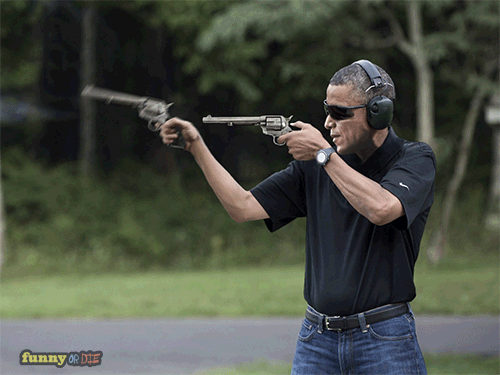 Missed
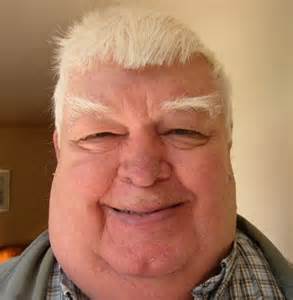 Replying to the Grandfather Paradox 3
It doesn’t have to be magic or Time Guardians that prevents the impossible from happening
Because it’s impossible to kill your grandfather… it’s necessarily true that you didn’t kill him 
(however that came about)
OK Fine, but where are the Time Travelers, then?
P1) If time travel ever becomes possible in the future, then time travelers would most likely have visited our past already
P2) But there is no evidence of time travelers in our past
P3) It is very unlikely that the time travelers could have left no evidence
C)   Therefore, it’s very unlikely that time travel ever becomes possible
Replying to the No Evidence of Time Travelers Problem 1
Accept the argument
It’s true that there are no time travelers… but only because:
Global warming, or
Nuclear war, or
Super-viruses, or
The robotic uprising …

… killed off all of the humans before we got around to making time machines!
…hated the future and went back to destroy the time machine
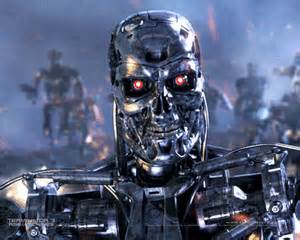 Take-Home Lessons
Time travel in movies is usually illogical, but
Time travel is theoretically and logically possible in real life
But if you have homicidal intentions towards your ancestors…
	then make sure that you look out for banana skins
The Time Machine Paradox
Willow travels back in 
time to August, 2040.
August, 2040. Willow destroys
(both!) time machines!
Willow hesitates. She waits a few months 
Before using the time machine.
September, 2040. Willow enters the 
time machine.
July, 2040. The time machine is now finished.
November, 3040. She says, “I want to go 
back.” Returns to the time machine.
October, 3040. Willow arrives in the future.
She explores the future. Discovers
a depressing world of mutants and non 
smiling Kayne clones.
July, 2030. Willow Donnelly discovers the
principle of the time machine.
Willow takes 10 years to build a time machine.
Willow travels to the future.
If the time machine 
       is destroyed, Willow cannot 
travel to the future
nor return to destroy
the time machine …??
The Breakfast Creation Paradox
Travel to
the future
Lie in bed thinking how nice 
it would be to have breakfast.
Travel to the past
with breakfast
7:46 am. Serve yourself breakfast!
7:30 am. Wake up.
7:45 am. Decide: “Later I’ll prepare
breakfast, travel back to the past, then
set breakfast before myself one minute
from now.”
8:30 am. Get out of bed.
9:00 am. Step into time 
machine with breakfast.
Prepare breakfast.
9:00:01 am. Return after serving breakfast.
Clean dishes.
What causes the
appearance of
breakfast? Thoughts
and intentions
alone?
From: Cosmic Wormholes
by Paul Halpern
The Statue Creation Paradox
Question:
When was the
statue made??
Rocky takes
the statue back
to provide
evidence of
his time journey.
?
Rocky
travels
to the
future.
April, 2050. Our hero, Rocky Bronze,
enters the time machine.
May 1, 2092. Rocky arrives in the future.
Rocky discovers a statue of himself erected
to honor the first time traveler.
Date on base: July 20, 2050
May 3, 2092. At night Rocky loads the statue
into the time machine. Then he leaves for
the past.
June 2, 2050. Rocky returns. He rolls out
the statue, and is given a hero’s welcome.
July 20, 2050. The statue of Rocky Bronze
is erected to honor the first time traveler.
August 10, 2080. Rocky dies.
From: Find The Sculptor
by Sam mines
The Knowledge Creation Paradox
Where did the
knowledge
come from???
?
Ned
travels
to the
future.
Ned
copies
the 
paper.
Ned
returns
to the
past.
March 10, 2014. Time traveler, Ned Copy,
leaves for the future.
February 10, 3021. Ned arrives in the future.
February 15, 3021. Ned finds famous paper on
halting aging. The paper, titled: “Immortality”, 
was published in the journal Nature in 
September, 2015. The author is Ann Young.
February 16, 3021. Ned gets in the time
machine with the copy. He leaves for the past.
March 11, 2014. Ned returns with a copy
of the paper.
April 6, 2014. Ned finds senior RMWC
biology major, Ann Young.
Ned shows Ann the paper. She learns the
theory.
September, 2015. Ann publishes the paper
“Immortality” in the journal Nature.
Idea from: About Time
by Paul Davies
Zoltan Tries to Shoot Himself
Why doesn’t Zoltan just shoot
himself now? Well, … never mind!
Zoltan travels
back in time
with a gun and
an aching elbow.
A policeman
shoots and kills
the bearded
Zoltan.
Zoltan tries to kill his
previous self, but his
defective elbow prevents
accurate aiming!
September, 2005. Young Zoltan is a
happy, carefree, right-handed rascal.
October, 2005. A scruffy bearded stranger
fires several shots at Zoltan. Zoltan is hit
in the right elbow.
December, 2005. Zoltan’s elbow wound
has caused severe damage and destroyed
much of his natural coordination.
January, 2009. Zoltan becomes depressed
about his clumsiness. He grows a beard.
February, 2010. Zoltan is now so depressed
that he wishes he never survived the shooting.
He decides to travel back in a time machine
and shoot himself.
Anne Goes to Work
Startled Ann
travels back
in time. She
quickly
changes her
name to Anne.
Anne walks
along behind
Ann fuming!
8:31:00. Anne suddenly emerges from
a time machine. She is enraged to
find an identical replica of herself
walking along the path just in front
of her! This occurs just a few steps
beyond the stone marker.
8:30:00 AM. Ann is walking to work. She
approaches the open door of a time machine
on the side of the path ahead.
8:30:57. Ann passes a stone marker by
the side of the path. The time machine door
is just ahead on her right.
Ann walks along towards the time
machine unconcerned.
8:31:05. Anne pushes Ann into the time
machine on the right side of the path. 
The time machine has been preset to send
a time traveler back 5 seconds.
8:31:08. Anne continues walking
on to work along the path!
Idea from: Cosmic Wormholes
by Paul Halpern
Albert Einstein, in his later years, was unable to figure out why, if he was so smart and so famous, he wasn’t rich.
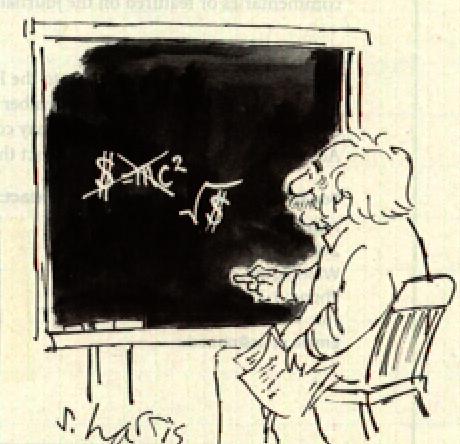 How to Get Rich With a Time Machineand Get Four Times More Out of Life
Scrooge #1
travels
back in
time.
Becomes
Scrooge #2.
Scrooge #2
travels back
in time.
Becomes
Scrooge #3.
9:30 am, Jan. 2, 2009. Scrooge #2 withdraws $1,000
from account #13.
9:00 am, Jan. 2, 2009. Scrooge #3 withdraws $1,000
from account #13.
Scrooge #3
travels back
in time.
Becomes
Scrooge #4.
1:00 pm,
Jan. 2, 2008.
Scrooge #4
deposits $1,000
in account #13.
11:00 am, Jan. 2, 2008.
Scrooge #2 deposits 
$1,000 in account #13.
12:00 am, Jan. 2, 2008.
Scrooge #3 deposits
$1,000 in account #13.
December 27, 2007. Scrooge #1 has $1,000
10:00 am, January 2, 2008. Scrooge #1 
deposits $1,000 into bank account #13.
10:00 am, January 2, 2009. Scrooge #1 
withdraws $1,000 from bank account #13.
He leaves the interest in the account.
January 3, 2009. Scrooge #1 gets into a 
time machine with $1,000.
Four simultaneous versions of Scrooge
exist. Each has deposited $1,000 in
account #13. Interest accumulates on $4,000.
The Scrooges can eat 4 bowls of chocolate
chip ice cream at once!
Jan. 4, 2009. Scrooge #4 closes the account. He now has the original 
$1,000 plus the interest earned on $4,000 for one year.
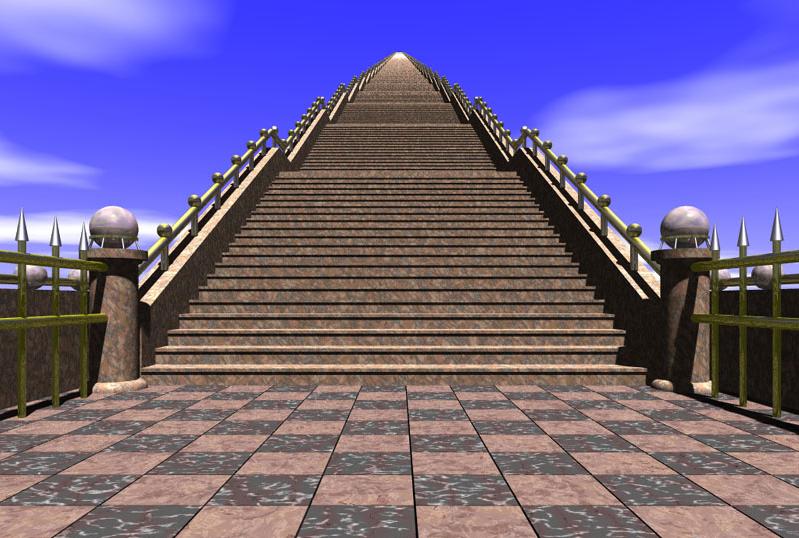 Thinking About Time Machines
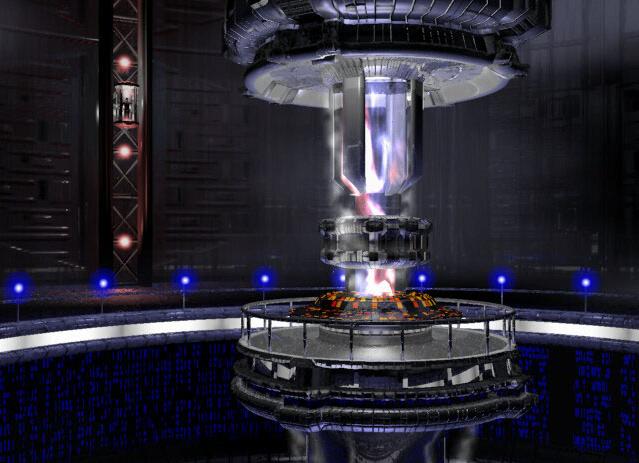 What Do They
Look Like?
How does time progress within the time machine when the machine is traveling through time?
Question: How much time does a time traveler spend in
                 each epoch as he travels through time?
:
:
NOV  10   08:31:05
The time traveler’s own digital
clock advances normally.
The clock showing progression of time
outside the time machine exhibits
rapidly changing digits. Often, they 
change so rapidly they are blurred!
What happens at the boundary of the time machine?
Magnified wall
of time machine
Some
atoms
in the
wall of
the time
machine
where
time is
normal.
Some atoms
outside the
time machine
where time
“flies” forward
or backward
Magnified wall
of time machine
Normal Time?
          Or
Time continuously
changing rate
within the wall?
Time
“flies”
Normal Time
Time
“flies”
Normal Time
Do these atoms interact?
They’re right next to
each other?
If you roll down the window and stick your headout of the time machine, what happens?
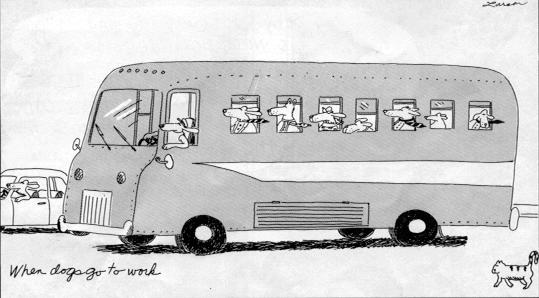 After the time machine leaves the present what is left in its place?
One nanosecond after the
time machine begins traveling:
One nanosecond before
the time machine begins
to travel:
Perfect vacuum?
The material constituents of the
time machine occupy space and
prevent surrounding matter from
occupying the same space.
The material constituents of the time
machine are no longer present. Is a
momentary perfect vacuum left behind?
Does a sudden implosion result?
How to create a perfect vacuum with a time machine:
When the time
machine leaves
a perfect vacuum
is left within the
container.
A time machine
tightly enclosed in
some larger container.
When the time machine arrives at its temporaldestination, does it displace matter already there?
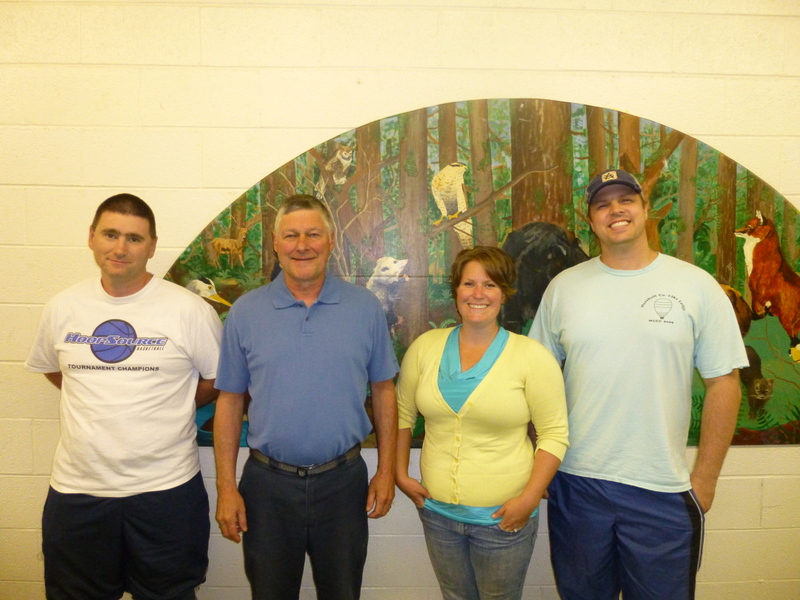 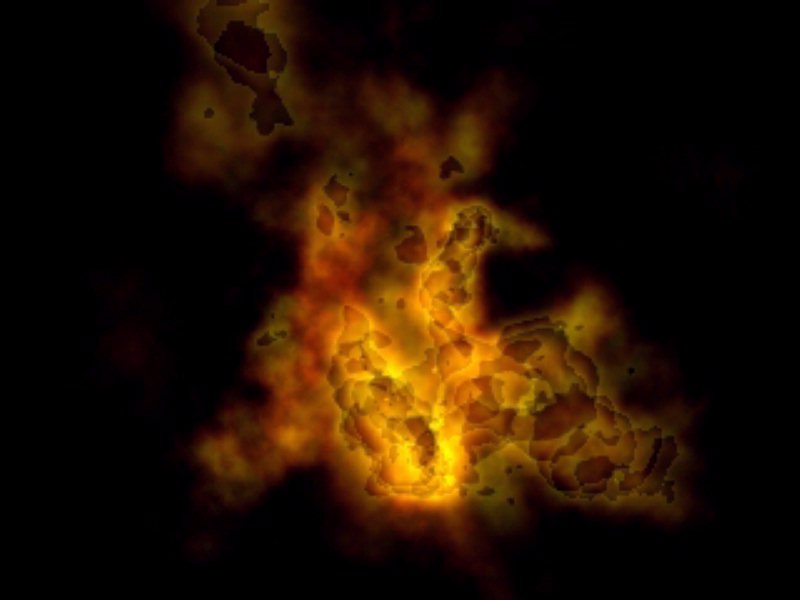 What if the time machine arrivesin the midst of a nuclear explosion?
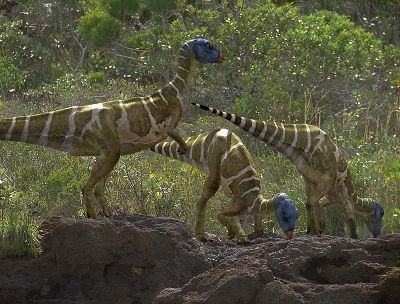 What if the time machine arrives inthe middle of a dinosaur’s gut?
What happens if one time machine is nested inside another?
If the forward and backward
time travel rates of the two time
machines are equal, will time
machine #2 remain in the “present”
surrounded by a region (green)
which moves toward the future?
Time machine #1 travels
forward in time.
Time machine #2
travels back in time.
Is there a “velocity addition law” for time travel rates?
Does the rate of forward time travel for
time machine #2 (relative to the “present”)
equal R1 + R2 ?
Time machine #1 travels
forward in time at rate R1.
Time machine #2
travels forward in
time at rate R2.
Is there an upper limit on the rate of
time travel as there is for travel
through space?
What do we mean by a time travel rate anyway?
Rate of travel through space ~ Velocity ~ in meters/second
Rate of travel through time ~ ???????? ~ in seconds/second
This measures how many seconds of time outside the time machine
elapse during one second of time within the time machine. But a
“second per second” has no units!!??
Understanding by analogy?
The slope of a hill ~ Gradient ~ is measured in meters/meter
The fractional change of length ~ Strain ~ is measured in meters/meter
But ...
The idea of a time gradient would require more than one time dimension!!!
The idea of a time strain requires time to expand or compress???
What happens when time machines collide?
Is there some intermediate time
travel rate in this collision region?
Time machine #1 travels
forward in time.
Do the left and right halves of
the time travelers travel at
different rates??

Are they smeared out in time?
?
?
?
?
?
Time machine #2 travels
back in time.
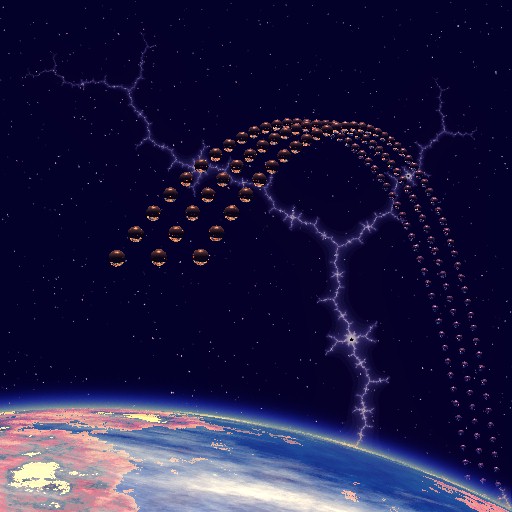 Does spatial location change during the journey through time?
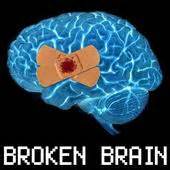